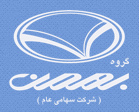 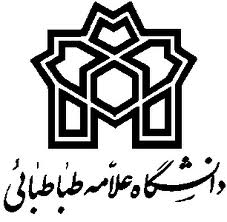 ماتريس ارزيابي موقعيت و اقدام استراتژيک) SPACE (  و پیاده سازی در گروه خودروسازی بهمن
تهیه کنندگان :
معصومه صلاحی 
نیلوفر صفری کرهرودی
فهرست
2
در ابتدا :
آشنایی با مدیریت استراتژیک 
 هولدینگ ها 
 سپس معرفی ابزار های زیر  :
Space matrix
BCG
مقدمه
3
دنياي امروز ، دنياي تغييروتحولات است.در اين راستا شرکتها و سازمانهاي بزرگ ناگزير خود را دربرابر اين تغييرات مي بينند که گاهي بصورت فرصت و گاهي بصورت تهديد، نمود پيدا ميکنند.با توجه به اين امر سازمانها نياز دارند تا خود را در برابر اين چالشها مصون نگاه دارند.
ادامه
4
فرهنگ مدیریت طی دو دهه گذشته ، مزیت و اهمیت تفکر استراتژیک در بین مدیران و سازمان ها به سبب ایجاد موقعیت برتر رقابتی و حفاظت در برابرتغییرات محیطی را مورد تأکید قرار داده است و بدین رو، بیشتر سازمان ها بهره گیری از برنامه ریزی استراتژیک را آغاز کرده و یا در دستور کار خویش قرار داده اند.
مدیریت و برنامه ریزی استراتژیک
5
مدیریت و برنامه ریزی استراتژیک ، در دنیای امروز تنها رویکردی می باشدکه میتواند در جهان سیال و پیچیده و متغیر کنونی راهی برای رشد و شکوفایی سازمانها بازکرده و آنها را در دستیابی به اهدافشان با در نظر گرفتن ارزشها و اصول علمی و تجربی  همراهی کند .
جایگاه استراتژیک
6
آگاهي از نقاط قوت و ضعف داخل سازمان و از طرفي فرصتها و تهديدات موجود در محيط سازمان اين توانايي را به سازمان ميدهد تا موقعيت و جايگاه استراتژيک خود را ارزيابي نمايد.چيزي که امروزه باعث تداوم سازمانها مي شود،وجود يک مزيت رقابتي پايدار است که بطور عمده در زمينه بازار يا تکنولوژي سازمان  است.
ادامه
7
بنابراين ، براي شناسايي وجود يا عدم وجود مزيت رقابتي و پاسخ به تغييرات و شرايط محيط با استفاده از روش تدوين استراتژي،لازم است تا موقعيت و جايگاه بازار و شرکت در هريک از دوزمينه فوق بررسي شود.
مدیریت استراتژیک
8
مدیریت استراتژیک عبارت است از:
 بررسی محیطی (هم محیط خارجی و هم محیط داخلی) 
تدوین استراتژی
 اجرای استراتژی
ارزیابی و کنترل.
ادامه
9
بنابراین مدیریت استراتژیک بر نظارت و ارزیابی بر فرصت ها و تهدیدهای خارجی در سایه توجه به نقاط قوت و ضعف یک شرکت تأکید دارد.
مدیریت استراتژیک مجموعه تصمیم ها و اقدامات مدیریتی است که عملکرد بلند مدت یک شرکت را تعیین می کند.
هولدینگ
10
در زبان انگلیسی «هولدینگ» مترادف با
CORPORATE” و “PARENT
آورده شده است و در زبان فارسی شاید بتوان آن را مترادف با «فراگیر» و یا «مادر» قرار داد.
مفهوم
11
شرکت هولدینگ  یک سازمان است که شامل شرکت های دیگر به نام های تابعه است. این شرکت باید صورتهای مالی تلفیقی را  به سرمایه گذاران خود و کمیسیون بورس و اوراق بهادار ارائه دهد. مدیران و هیات مدیره به طور کلی حفظ و کنترل از شرکتهای زیرمجموعه را عهده دار هستند .
استراتژی هولدینگ
12
اگر بپذیریم که هلدينگ یک شرکت چند کسب‌و‌کاره است، پس مدیران آن مدام بايد پورتفوی کسب‌و‌کار خود را مورد ارزیابی قرار دهند تا کسب وکارهای کاهنده ارزش را از پورتفوی خود خارج وکسب‌و‌کار‌هاي ارزش زا را توسعه دهند. بنابراین مدیران هلدينگ با تجزیه تحلیل شرایط حاکم بر کسب‌و‌کار‌هاي خود مي‌توانند جهت‌گیری‌های کلی کسب‌و‌کار‌هاي خود را مشخص سازند.
چهارچوب
13
در ابتدا ما نیازمند چارچوبي جامع براي تدوين استراتژي می باشیم که در ادامه به صورت جدولی جامه به آن پرداخته میشود.
مرحله اول: مرحله ورودي
ماتريس ارزيابي عوامل داخلي
( IFE )
ماتريس بررسي رقابت
( CPM )
ماتريس ارزيابي عوامل خارجي
(EFE )
مرحله دوم: مرحله مقايسه
ماتريس استراتژي اصلي
ماتريس داخلي و خارجي
 )IE (
ماتريس گروه مشاوران بستن
 )BCG (
ماتريس ارزيابي موقعيت و اقدام استراتژيک
 ) SPACE (
ماتريس تهديدات  فرصتها، نقاط ضعف و نقاط قوت
) TOWS (
مرحله سوم: مرحله تصميم گيري
ماتريس برنامه ريزي استراتژيک کمي
 )QSPM(
14
آشنایی با ماتریس SPACE
15
ماتریس SPACE فقط کمی پیچیده تر از تجزیه و تحلیل SWOT است .

 ماتریس SPACE متغیر های مختلف را  ارزیابی می کند و آنها را با توجه به اهمیت آنان برای وضعیت این شرکت نمره می دهد.
آشنایی با ماتریس SPACE
16
این تجزیه و تحلیل چهار حوزه مختلف (دو داخلی  و دو خارجی) است که نشان دهنده چهار ربع. 
هدف از این ماتریس : قرار دادن  شرکت در یکی از این چهار ربع وارائه  یک پیشنهاد، در مورد چه نوع از استراتژی هایی را  یک شرکت باید  دنبال کند : 
محافظه کار
 تهاجمی
 دفاعی 
رقابتی
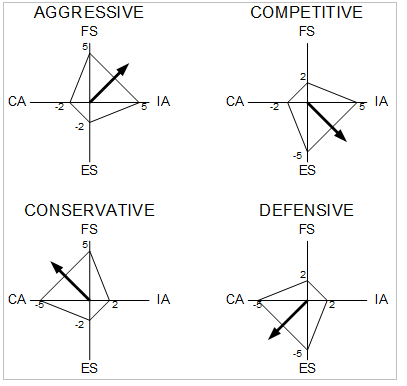 17
18
ماتريس SPACE - نمونه استراتژي ها
رسوخ در بازار
توسعه بازار
توسعه محصول
يکپارچگی عمودی رو به جلو
يکپارچگی عمودی رو به عقب
افقی
تنوع همگيکپارچگی ون ، ناهمگون يا افقی
رسوخ در بازار
توسعه بازار
توسعه محصول
تنوع همگون
محافظه کارانه
تهاجمی
يکپارچگی عمودی رو به جلو
يکپارچگی عمودی رو به عقب
يکپارچگی افقی
رسوخ در بازار
توسعه بازار
توسعه محصول
مشارکت
کاهش دادن فعاليت
فروش يا واگذاری بخش هايی از سازمان
انحلال
تنوع همگون
تدافعی
رقابتی
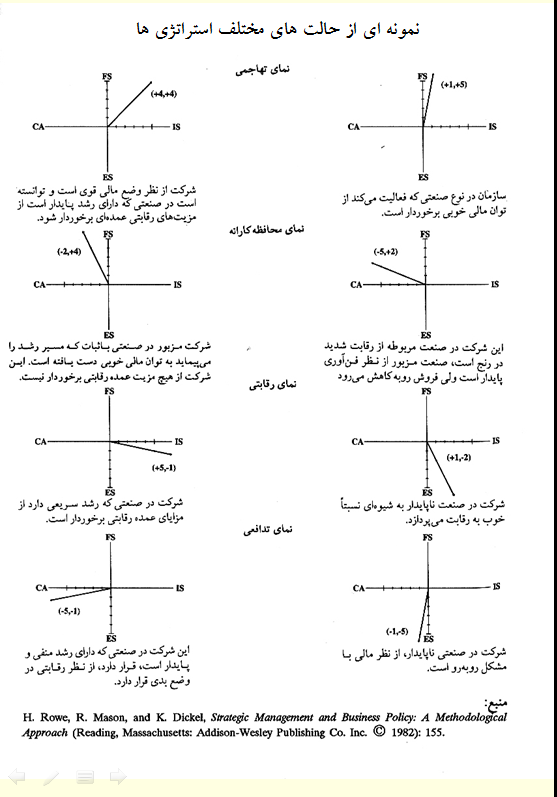 20
ابعاد استراتژیک داخلی
21
1. قدرت مالی FS 
 این شامل همه موارد مرتبط با  امور مالی این شرکت :
بازگشت سرمایه ROI:
چه مقدار پول از هر واحد از پول سرمایه گذاری شده برگشته است. 
نقدینگی : 
چگونه یک شرکت می تواند همه دارایی خود را به جریان نقدی تبدیل کند .
 هر یک از این متغیر ها یک مقدار عددی از 1 (بدترین) تا 6 (بهترین) با توجه به درک ما از این شرکت چقدر خوب انجام شده است با توجه به  متغیر.
ابعاد استراتژیک داخلی
22
2. مزیت رقابتی_  CA
سهم بازار
کیفیت محصول
 چرخه عمر محصول
وفاداری مشتری
 دانش 
 قدرت شرکت  از تامین کنندگان و واسطه آن برخی از متغیرهای در نظر گرفته شده است.
نکته
23
همانطور که در دیگر ابعاد استراتژیک داخلی، هر متغیر در نظر گرفته شده ، یک مقدار عددی است،  در این مورد نیز اعداد از 1- (که بهترین) تا 6- (که بدترین) در نظر گرفته شده است.
ابعاد استراتژیک خارجی
24
قدرت صنعت- IS
این نیروهای خارجی که متعلق به صنعت که در آن شرکت  فعالیت های خود را توسعه می دهد. متغیرها:  
پتانسیل رشد
 پتانسیل سود
 ثبات مالی
 استفاده از منابع و بهره وری .
 همچنین، در این بعد هر یک از این متغیرها است با توجه به نمره ای که از 1 (بدتر) می رود تا 6 (بهترین).
ابعاد استراتژیک خارجی
25
2. ثبات محیط _ ES
. این که چقدر محیط بازاری که شرکت در آن است، با ثبات است.متغیرهایی  مثل :
 نرخ تغییرات تکنولوژیکی
 تورم
 تغییرات تقاضا
ادامه
26
محدوده قیمت از محصولات رقیب
خطرات ناشی از صنعت 
 موانع را برای ورود و یا خروج از بازار در نظر گرفته شده.
نمره از 1-(بهترین) تا 6- (بدترین) است که به هر یک از متغیرهای در نظر گرفته شده است.
27
نحوه ترسیم
28
نحوه ترسیم
29
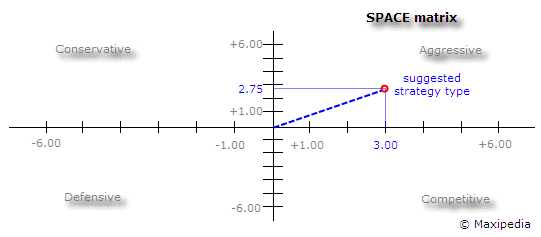 مطالعه موردی
30
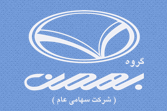 پیاده سازی این ماتریس در گروه خودروسازی بهمن و نیز بررسی کلی در چهار صنعت:
1-پتروشیمی
2-بورس
3-سیمان
4-خودرو
از طریق ارائه پرسشنامه
و تحت شرایط بیان شده در شرکت بهمن در صنایع بررسی شده (در اسلاید بعد)
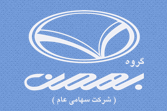 مطالعه موردی
31
ابعاد استراتژیک
استراتژی تهاجمی
32
استراتژی تهاجمی _  Aggressive
33
استراتژیی موثر است که ،ترکیبی از استراتژی تدافعی و استراتژی تهاجمی  باشد.برای کمک به کسب و کار به منظور  حفاظت ازآنچه که بدست آورده وآنچه در بازار رقابتی بدست خواهد آورد.
34
35
بورس- مطالعه موردی
استراتژی تدافعی
36
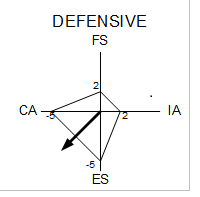 37
استراتژی مشارکت
38
در این شرایط حالات مختلفی ممکن است اتفاق افتد که چند مورد آن را در ادامه بیان میداریم :
ادامه
39
1- هنگامی که یک موسسه خصوصی با یک شرکت عمومی (سهامی عام) اقدام به مشارکت نماید:
در این مشارکت وضع به گونه ای است که شرکت تازه تأسیس می تواند از مزایای زیادی برخوردار شود. این مزایا عبارتند از مالکیت خصوصی، رابطه بسیار نزدیک بین مالکان، بهره مند شدن از مزایای ناشی از شرکت های عمومی مانند داشتن حق انتشار سهام جدید به عنوان منبعی برای تأمین سرمایه.
ادامه
40
2- هم افزایی توانمندی های شرکت های رقیب:
هنگامی که شایستگی ها و ویژگی های برجسته دو شرکت رقیب می تواند در هم ادغام شود. این موقعیت پدیده ای کامل به وجود می آورد. البته توجه داشته باشید که این ویژگی ها باید مکمل یکدیگر باشند نه اینکه صرفا مشابه باشند.
ادامه
41
3- هنگامی که یک طرح به صورت بالقوه بسیار سودآور است :
تصور کنید که طرح توجیهی مناسبی تهیه شده اما به منابع بسیار سنگینی نیاز دارد و دارای ریسک های جدی و مخاطرات بسیار زیادی است. منطقی باشید و وسوسه سود زیاد را از خود دور کنید. توصیه می شود که هم سود و هم زیان احتمالی ناشی از تحقق یافتن ریسک ها را با دیگران قسمت کنید.
ادامه
42
5-  هنگامی که دو یا چند شرکت کوچک تر توان رقابت با یک شرکت بزرگ را نداشته باشند :
یک استراتژی منطقی این است که شما هم بزرگ شوید. تنها بزرگ شدن، مقداری سخت است اما یک کاسه کردن دارایی ها و توانایی های دو یا بیشتر سازمان های کوچکی که هم اکنون توان رقابت با یک شرکت بزرگ را ندارند آنها را بسیار قدرتمندتر خواهد نمود.
استراتژی کاهش
43
1- هنگامی که یک سازمان دارای یک ویژگی بسیارمشخص و متمایز می باشد و کامیاب نبوده است:

این سازمان نتوانسته است پس از چند سال به هدف های بلندمدت و یا کوتاه مدت خود دست یابد، در حالی که مزیت یا مزایایی خاص را دارا بوده است.
ادامه
44
2- هنگامی که در یک صنعت، سازمانی از نظر رقابت در وضعی بسیار ضعیف قرار دارد: 
پرواضح است که باید سطح فعالیت های خود را کاهش دهد.
3- سازمانی بدون نقاط قوت و با نقطه ضعف های زیاد:
هنگامی که عدم کارایی، سودآوری اندک، روحیه پایین کارکنان و فشارهای سهامداران برای بهبود عملکرد موجب فلج شدن سازمان شود، بهتر است استراتژی کاهش در دستور کار قرار گیرد.
ادامه
45
4 - هنگامی که رشد سازمان دارای چنان سرعتی بوده است که ناگزیر به کاهش می گردد
همیشه به دلیل شرایط نامناسب نیست که باید کاهش را برگزینید، بعضی مواقع آنقدر سازمان به سرعت در حال رشد کردن و بزرگ شدن می باشد که باید روند توسعه را قدری کنترل کرد و آن را منطقی نمود تا بتوان ابعاد مختلف رشد و توسعه سازمان را متناسب نمود.
استراتژی واگذاری
46
1- هنگامی که یکی از بخش های شرکت به منابع زیادی نیاز دارد

2- بسیار بیشتر از آنچه شرکت می تواند تأمین نماید: 
هنگامی که یک بخش شرکت، مسئول عملکرد ضعیف کل شرکت قلمداد شود
ادامه
47
3- هنگامی که یکی از بخش های شرکت با بقیه سازمان سازگار نباشد، یعنی وصله ناجور باشد
به سبب وجود بازارها، مشتریان، مدیران، کارکنان، ارزش ها یا نیازهای متقابل چنین وضعی به وجود خواهد آمد.
4- هنگامی که شرکت به سرعت، نیاز به مقدار زیادی پول نقد داشته باشد
زمانی که سازمان نمی تواند مقدار زیادی پول نقد را به سرعت از منابع دیگر تهیه کند چاره ای جز این نخواهد داشت که بخش یا بخش هایی از شرکت را واگذار نماید.
استراتژی انحلال
48
1- هنگامی که یک سازمان به صورت همزمان از دو استراتژی کاهش و واگذاری بخش هایی از شرکت استفاده کرده است
و این در حالی است که هیچ یک از این دو، به تنهایی موفق نبوده اند.
ادامه
49
2- هنگامی که تنها راهی که برای شرکت باقی مانده است این است که اعلان ورشکستگی کند:
که در آن حالت انحلال شرکت بدان معنی است که می توان به صورتی منظم و برنامه ریزی شده از محل فروش دارایی های شرکت به مقدار قابل ملاحظه ای پول نقد دست یافت. شرکت می تواند از نظر قانونی اعلام ورشکستگی کند و سپس برای تأمین سرمایه مورد نیاز، بخش هایی از شرکت را به فروش برساند.
ادامه
50
3- هنگامی که سهامداران شرکت چنین بپندارند که از طریق فروش دارایی های شرکت، زیان حاصل به کمترین مقدار ممکن خواهد رسید
سیمان –مطالعه موردی
51
رقابتی
52
خودرو – مطالعه موردی
53
مطالعه موردی-پتروشیمی
54
استراتژی رقابتی
55
از تلاقی 2 فاکتور جذابیت صنایع و ثبات محیطی فضایی ایجاد میشود که با عنوان استراتژی رقابتی شناخته شده است . 

این رویکرد زمانی توصیه میشود که کسب و کار امتیازهای خوبی در این دو محور گفته شده داشته باشد، اما در همین حال در محور های قوت مالی و موقعیت رقابتی چندان موفق عمل نمی کند .
بدانیم
56
زمانیکه با توجه به تجزیه و تحلیل داده های به دست آمده از صنعتی ، نمودار در داخل این فضا قرار گیرد سازمان مستعد به کارگیری استراتژی های رقابتی میباشد تا بتواند هم زمینه رشد را برای خود ایجاد نماید و هم در دنیای کسب و کار سهم بیشتری را به دست آورد.
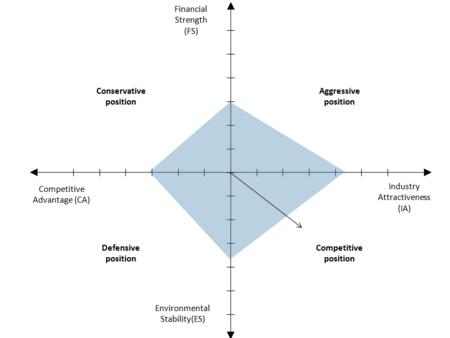 57
58
استراتژی یکپارچگی
59
1- یکپارچگی رو به جلو

2- یکپارچگی رو به عقب 
3- یکپارچگی افقی
یکپارچگی
 عمودی
60
یکپارچگی رو به عقب
جریان مواد
جریان تولید
یکپارچگی افقی
فرایند تولید
فرایند تولید
یکپارچگی رو به جلو
خرده فروشان
استراتژی عمودی
61
استراتژی های یکپارچگی عمودی : 

 این امکان را برای شرکتها فراهم می آورد تا بتوانند تسلط بیشتری بر روی موارد زیر اعمال نمایند که شامل :
 
    - پراکندگی ها
    - تامین کنندگان
    - رقبا
استراتژی یکپارچگی
62
یکپارچگی رو به پایین:

 این اقدام باعث افزایش مالکیت و یا کنترل شرکت بر روی توزیع کنندگان و یا فروشندگان میشود.
استراتژی یکپارچگی
63
راهنمای یکپارچگی رو به جلو :
 زمانیکه توزیع کنندگان گران قیمت ، غیر قابل اعتماد، ناتوان در برآوردن نیازها می باشند ، از این روش استفاده میشود.
 زمانیکه توزیع کنندگانی با سطح کیفیت محدود در دسترس است.
 زمانیکه شرکت در رقابت خود با صنعتی رو به رو می باشد که رشد سریعی دارد.
 زمانیکه مزیت تولید ثابت و پایدار بالا باشد.
زمانیکه توزیع کنندگان از حاشیه سود بالا برخوردار باشند.
استراتژی یکپارچگی
64
یکپارچگی رو به بالا :

 در این حالت تلاش بر آن است که بتوانند بر روی تامین کنندگان تسلط بیشتری بیابند
استراتژی یکپارچگی
65
راهنمای یکپارچگی رو به عقب :
  زمانیکه تامین کنندگان گران قیمت ، غیر قابل اعتماد، ناتوان در برآوردن نیازها می باشند ، از این روش استفاده میشود.
 زمانی که تعداد تامین کنندگان کم و رقبا بسیار زیاد هستند.
ادامه
66
رشد در بخش صنعت بالا باشد.
شرکت هر دو ویژگی نیروی انسانی و سرملیه برای ورود به کسب و کار جدید را داشته باشد.
تامین کنندگان دارای حاشیه سود بالا باشند.
67
استراتژی یکپارچگی
یکپارچگی افقی :

   « تلاش برای افزایش مالکیت و یا تسط بر رقبای موجود در صنعت.»
68
استراتژی یکپارچگی
راهنمای یکپارچگی افقی:

 زمانی که رقابت در صنعت در حال رشد بالا باشد.
 یکی از مزایای مهم رقابتی ، افزایش مقیاس باشد.
 ضعف در فعالیتها به دلیل مشکلات و ضعف مدیریتی و یا نیاز به منبع خاص.
نفوذ در بازار
69
راهکار جالب ، اجرای افکار و ایده‌های جدید است. تنوع محصولات، افزایش کیفیت و در‌نهایت تبلیغ برای فروش محصولات جدید از جمله تکنیک‌هایی است که مدیران متبحر از آن‌ها استفاده می‌کنند.
70
توسعه بازار
در اين استراتژي به دنبال بازارهاي بکر و دست نخورده که عموماً در اطراف ما وجود دارد ولي غالباً به دليل شيوه نگرش کاناليزه شده ما نسبت به بازار ديده نمي شوند، مي گردد. كشف بازارهاي تازه و نفوذ در آنها الگويي موثر براي اين استراتژي مي باشد. آنچه مسلم است اين است كه برگزيدن اين استراتژي نيازمند تيم تحقيقاتي بازار و يا حداقل تيم بازاريابي بسيار قوي است كه فرصتهاي بازار را كشف نمايد.
71
توسعه محصول
براي اين كه مشتريان بيشتر محصول را خريد كنند و در نتيجه فروش ما را افزايش دهند مي توان با رهيافت توسعه محصول،‌ ميزان استفاده مشتريان را با روندي صعودي دچار تغيير نمود در حقيقت با استفاده از تاكتيكهايي چون: كشف كاربردهاي جديد از محصول كه نيازهاي جديدي را ارضا كند، كاهش دادن حاشيه سود و فروش اضافي محصول، در دسترس قرار دادن و عرضه دايمي آن،‌ بسته بندي و تبليغات مناسب و ... مي توان باعث ايجاد انگيزه خريد مضاعف را ايجاد نمود
72
تشکیل مشارکت
شرکتها از تمام صنایع و تمام دنیا نوعی از پیمانها و مشارکتهای راهبردی را جهت تکمیل نقاط قوت و افزایش میزان رقابت پذیری خود در بازارهای رقابتی در بازارهای داخلی و بین المللی برگزیده اند. امروزه استفاده از این مشارکتها رونق بیشتری یافته به این دلیل آنکه میتوانند بر شبکه های ارتباط ،فعالیت و شبکه های رایانه ای خود بافزایند (دیوید، 1997، 188)
استراتژی محافظه کارانه
73
استراتژی
74
هنگامی که بر روی محور y(توان مالی ) و محور x (ثبات صنعت ) داده ها قرار میگیرند و پیکان مورد نظر در فضایی قرار میگیرد که بر اساس مدل SPACE  سازمان باید استراتژی محافظه کارانه را پی گیری نماید.

هنگامی که مختصات بردار ارزیابی سازمان ، در منطقه  محافظه کار قرار گیرد، بدین معنی است که سازمان باید نقاط قوت و شایستگی های کلیدی خود را حفظ نماید و خود را در معرض ریسک های بزرگ قرار ندهد.
نکته
75
اغلب، استراتژی های محافظه کارانه شامل تمهیدات لازم برای ارتقا بهره وری و رسوخ محدود در بازار، افزایش محدود ظرفیت تولید و غیره می باشد.
اقدامات
76
در این شرایط کسب و کار در یک موقعیت ضعیف در یک موقعیت بی تحرک قرار دارد. این موقعیت حالت سگ در ماتریس رشد با سهم بازار کم و رشد بازار کم  را نشان میدهد. 

موقعيت سگ‌هاي هار به شرکت هايي تعلق دارد که محصولاتشان سهم محدودي از بازار را دارند و نمي‌توانند درآمدزا باشند زيرا علاوه بر اندک بودن سهم بازار، صنعت هم از جذابيت لازم برخوردارنيست. (هانگر و ويلن 1381،ص 2ـ170 )
محافظه کارانه
77
شرکت میتواند موقعیت رقابتی خود را از طریق افزایش مزیت رقابتی یا تمرکز بر روی بسته ای جذاب تر از کل بازار
2 حالت کلی در این شرایط
خروج از بازار جاری برای ایجاد فرصتهای سودآوری یا ساخت بازار جدید بر اساس منابع و قابلیت و یا تنوع در یک ناحیه جدید
78
محافظه کارانه
هنگامی که مختصات بردار ارزیابی سازمان در منطقه ی محافظه کار قرار گیرد، بدین معنی است که سازمان باید نقاط قوت و شایستگی های کلیدی خود را حفظ نماید و خود را در معرض ریسک های بزرگ قرار ندهد.
اقدامات استراتژیک
79
اهم اقدامات در این شرایط:

 ارتقا بهره وری 
 رسوخ محدود در بازار
 افزایش محدود ظرفیت تولید
فرایند تحلیل صنعت
80
چه كسي در صنعت حضور دارد : عاقلانه است كه بي‌درنگ فهرستي ابتدايي از فعالان صنعت فراهم آيد، به‌ويژه از شركت‌هاي پيشرو. فهرستي از رقباي كليدي براي يافتن سريع ديگر مطالب و اسناد شركت سودمند است.

 مطالعات صنعتي:  اگر شخصي خوش اقبال باشد، ممكن است مطالعه صنعتي نسبتاً جامعي يا تعدادي مقالات كه دامنه گسترده‌اي را در بر مي‌گيرند در دسترس باشد.

 گزارش‌هاي سالانه: اگر در صنعت شركت‌هايي وجود دارند كه به‌طور عمومي اداره مي‌شوند، بايد به‌طور زودهنگام به گزارش‌هاي سالانه مراجعه كرد. يك گزارش سالانه به تنهايي اندكي از اطلاعات را آشكار مي‌سازد.
منابع
81
http://medicosmba.com
http://www.maxi-pedia.com/
http://www.differentiateyourbusiness.co.uk/competitive-strategy-in-the-space-matrix
http://fekrema.mihanblog.com/extrapage/6
http://modirsara.blogfa.com/post-1792.aspx
http://aanejati.blogfa.com
Book:Strategic Management: 
Concepts and Cases.  9th edition by  Fred R. David